Nervous System
Mia Phillips
Nervous Systems
Central- the complex of nerve tissue that controls the activities of the body
Major Parts- Brain, Spinal Cord


Peripheral- outside the brain and the spinal cord
Major part- Nerve Fibers, Everything else
Interaction of Two Neurons
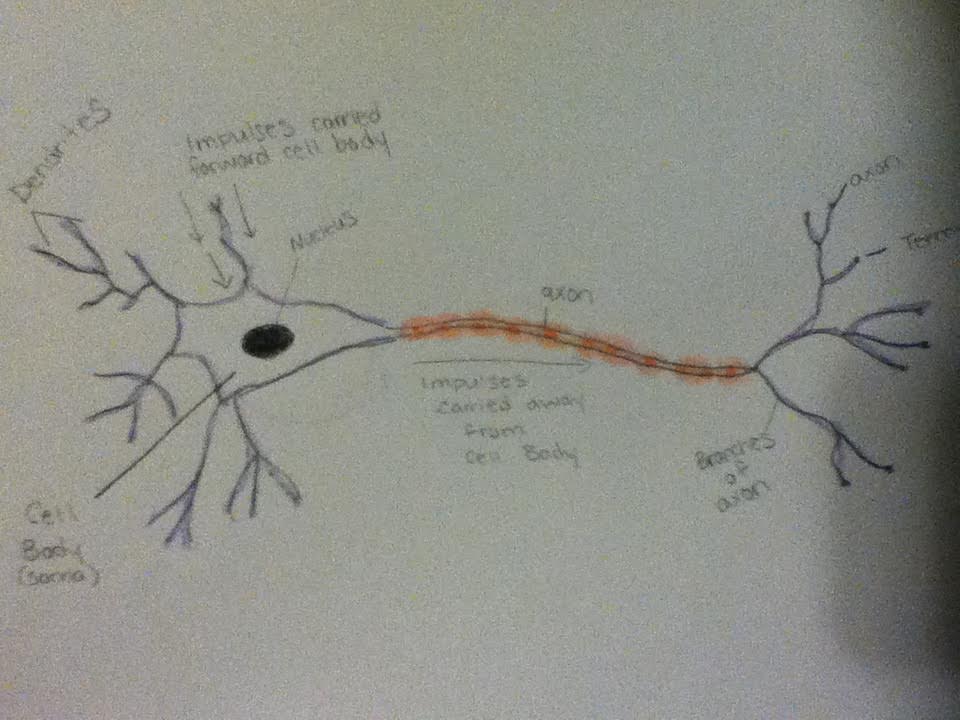 Simple Reflex Arc.
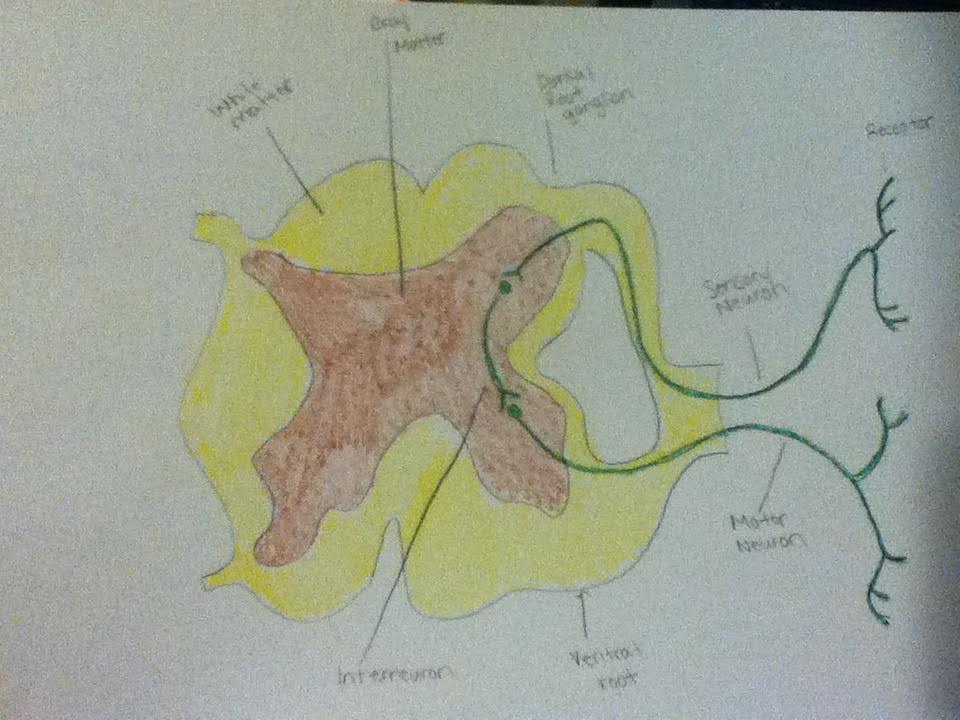 Reflex Arc.
A neutral pathway that controls a refelx. 
Happens quickly
Autonomic reflex arc.- affects inner organs
Somatic reflex arc.- affects muscles
Elements of Simple Reflex Arc
Sensory Neuron- responsible for converting various external stimuli that comes from the environment in to another stimuli
Motor Neuron- located in central nervous system, controls the muscles
Major Parts of the Brain
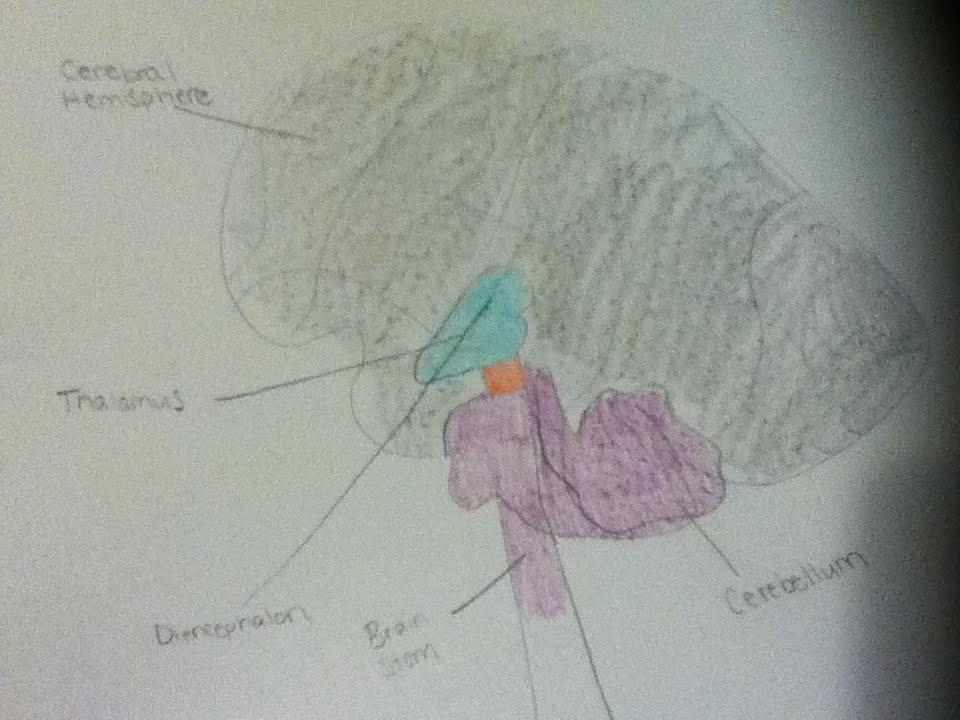 Major Parts of the Brain
Cerebral Hemisphere- controls movement of the left side of the body, receives info from sensory system, regulates motor movements
Diencephalon- made up of the thalamus, subthalamus, hypothalamus, and epithalamiums
Brain Stem- regulates heart beat, breathing, sleeping, and eating
Nerve Impulses
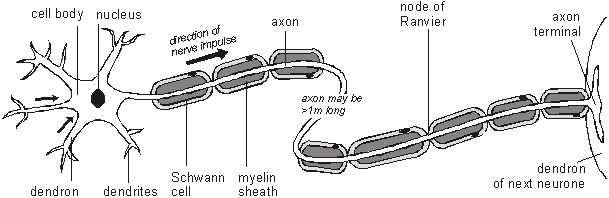 Nerve Impulses
Nerve Impulses
Nerve Impulses
Nerve Impulses
Neurotransmitters
Role: communicate information throughout the brain and the body
Influence any portion of the brain and just that portion
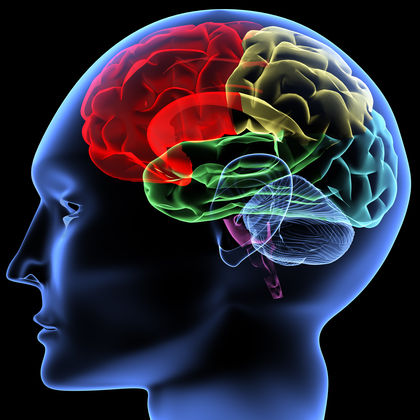 IPSP and EPSP
EPSP- excitatory postsynaptic potential, hyperpolarizing
IPSP- inhibitory postsynaptic potential
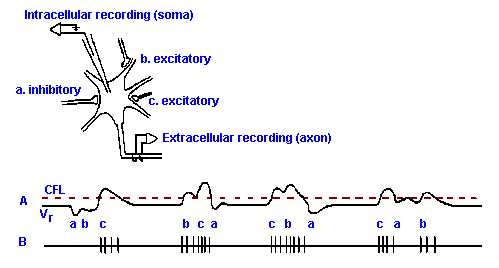 Spinal Cord Trauma
Damage to the spinal cord, bones, tissues, or blood vessels
Could lead to direct injury to the cord
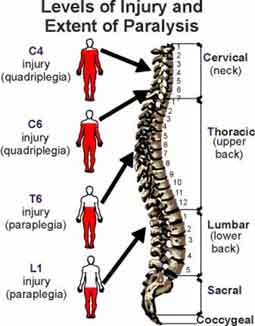 Spinal Cord Trauma Symptoms
Increased muscle tone
Loss of bladder control
Numbness
Pain
Weakness
Paralysis
Spinal Cord Trauma Treatments
Realign the spinal bones
Remove fluid or tissue that puts pressure on the spinal cord
Remove bone fragments, disk fragments, foregin objects
Fuse broken spinal bones
Spinal Cord Trauma Prevention
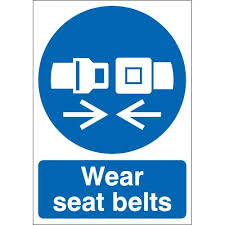 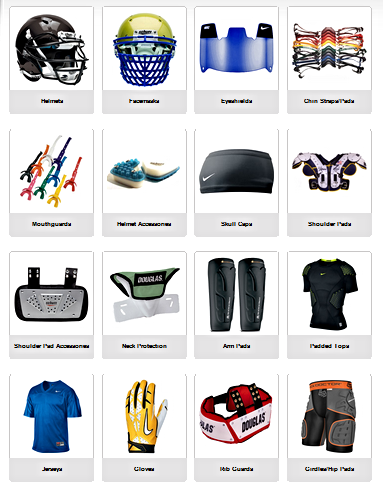 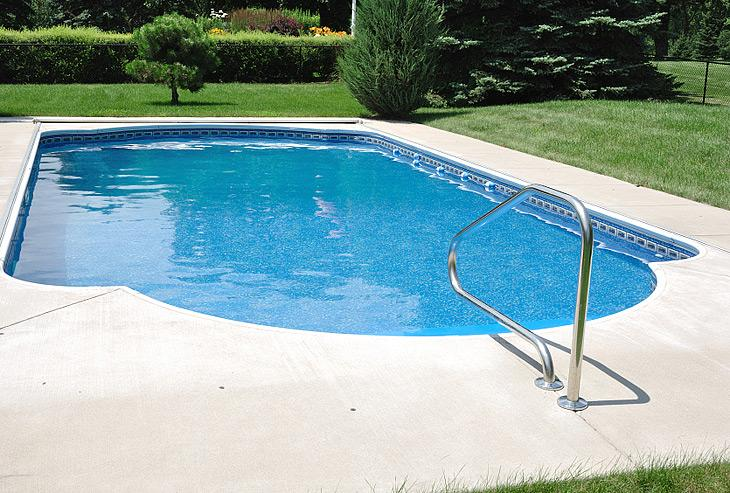 Wear Seat Belts                Check water level before Diving       Wear Proper Equipment
Meningitis
An inflammation of the meninges, the membranes that surround the brain
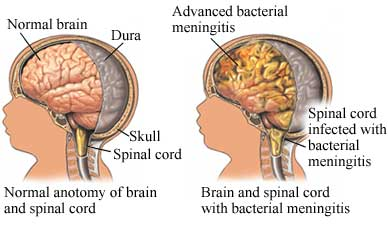 Meningitis Symptoms
Fever
Headache
Nausea, vomiting
Stiff neck
Confusion
Drowsiness
Seizures
Meningitis Treatments
Medications
Therapy
Surgery
Meningitis Prevention
Vaccinations
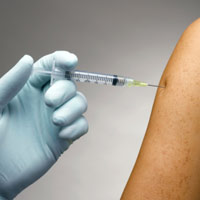 References
http://uhealthsystem.com/health-library/neuro/disorder/meningit
https://www.nlm.nih.gov/medlineplus/ency/article/001066.htm
https://www.neurogistics.com/TheScience/WhatareNeurotransmi09CE.asp
https://www.boundless.com/physiology/textbooks/boundless-anatomy-and-physiology-textbook/the-peripheral-nervous-system-pns-13/reflexes-136/components-of-a-reflex-arc-727-2295/
https://www.boundless.com/physiology/textbooks/boundless-anatomy-and-physiology-textbook/the-peripheral-nervous-system-pns-13/reflexes-136/components-of-a-reflex-arc-727-2295/
https://science.education.nih.gov/supplements/nih2/addiction/guide/lesson2-1.html
 http://www.medicinenet.com/script/main/art.asp?articlekey=2667